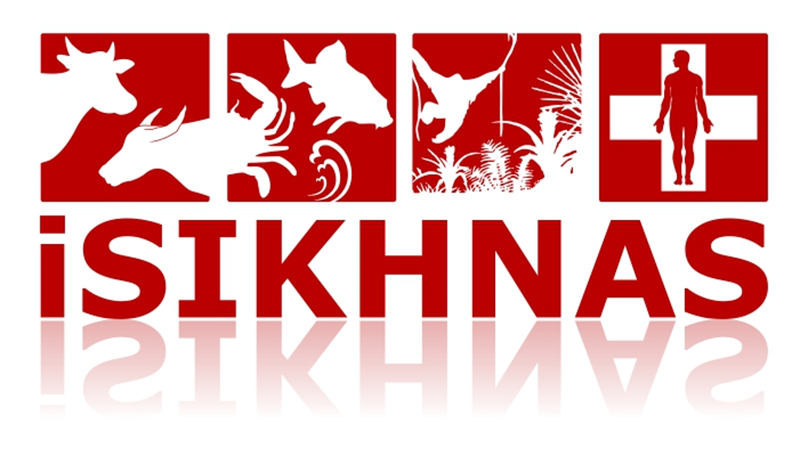 Sesi 1
Pengantar Pelatihan
KEMENTERIAN PERTANIAN
DIREKTORAT JENDERAL PETERNAKAN DAN KESEHATAN HEWAN
DIREKTORAT KESEHATAN HEWAN
Tujuan
Melakukan evaluasi pelaksanaan replikasi iSIKHNAS di 48 kabupaten
Memastikan tugas dan tanggung jawab koordinator iSIKHNAS
Mempelajari tugas-tugas pengelolaan iSIKHNAS melalui web
Mempelajari bagaimana memantau pengguna dan pelaporan iSIKHNAS berjalan di wilayah kita
Tujuan
Mempelajari mengenai modul-modul lanjutan iSIKHNAS
Mempelajari bagaimana memanfaatkan data-data iSIKHNAS
Mengenalkan koordinator dengan fitur-fitur baru
Merencanakan replikasi ke depan
Merencanakan pelatihan modul-modul lanjutan di wilayah kerja kita.
Proses Pembelajaran
belajar dengan mengerjakan (learning by doing)
Belajar bagaimana cara untuk belajar sendiri (self learning)
Peserta akan dipandu dengan daftar tugas dan daftar pertanyaan, dan di support oleh fasilitator
Agenda
Agenda
Terima kasih…